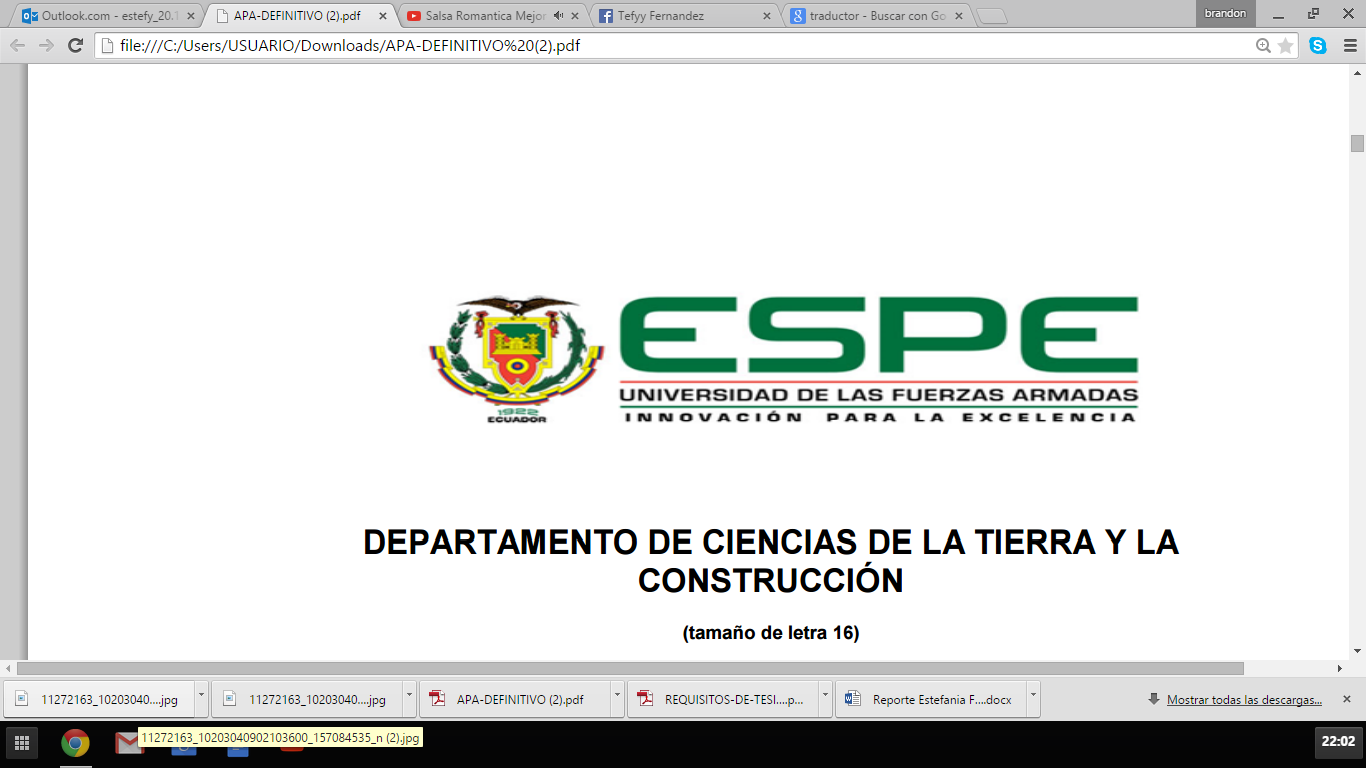 DEPARTAMENTO DE CIENCIAS ECONÓMICAS ADMINISTRATIVAS Y DE COMERCIO  INGENIERÍA EN COMERCIO EXTERIOR Y NEGOCIACIÓN INTERNACIONAL TESIS: ESTRATEGIAS COMERCIALES DE LAS MICROEMPRESAS TEXTILES ARTESANALES DE OTAVALO AUTORA: HURTADO GRIJALVA MICHELLE    SANGOLQUÍ - 2017
IMPORTANCIA DEL PROBLEMA
OBJETIVO GENERAL
Proponer estrategias que potencien a las microempresas del sector textil artesanal de Otavalo en el marco que estable el Acuerdo Multipartes
OBJETIVOS ESPECÍFICOS
Determinar las estrategias comerciales que actualmente emplean las microempresas textiles de Otavalo para establecer sus perspectivas. 
Determinar la evolución de las exportaciones de artesanías textiles en el Ecuador entre los años 2012 y 2016 en comparación a las exportaciones de las microempresas artesanales textiles de Otavalo entre los años 2012 y 2016.
Determinar los factores que regulan el comercio internacional entre el sector artesanal textil de Otavalo y la Unión Europea, según el marco del Acuerdo Multipartes
Proponer estrategias comerciales para potenciar las microempresas textiles artesanales de Otavalo, y que optimicen la coyuntura generada por el Acuerdo Multipartes.
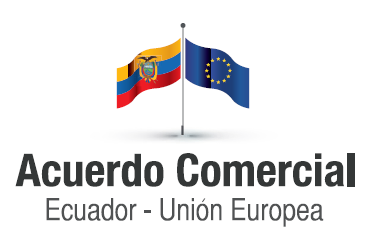 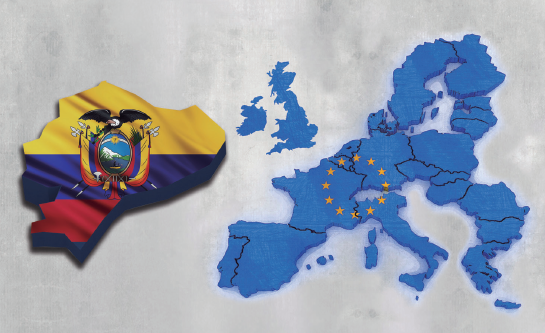 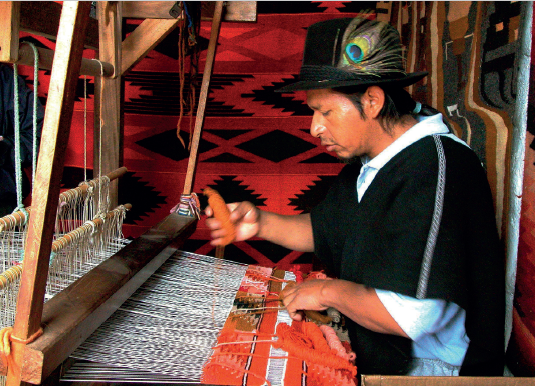 IMPORTANCIA DEL COMERCIO INTERNACIONAL
“Las políticas hacia el comercio exterior son algunos de los factores más importantes que promueven el crecimiento económico y la convergencia en los países en desarrollo".
COMERCIO INTERNACIONAL
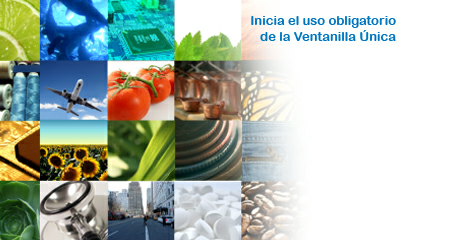 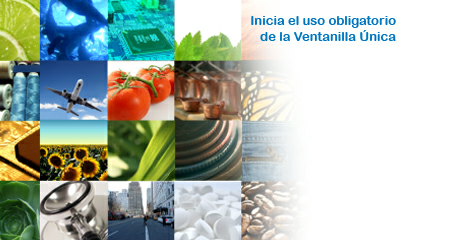 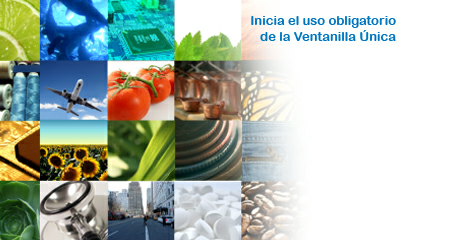 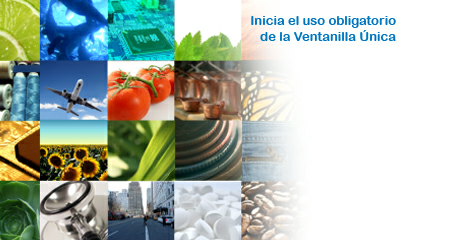 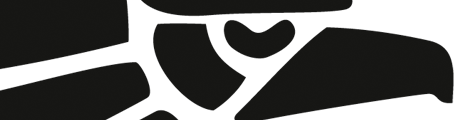 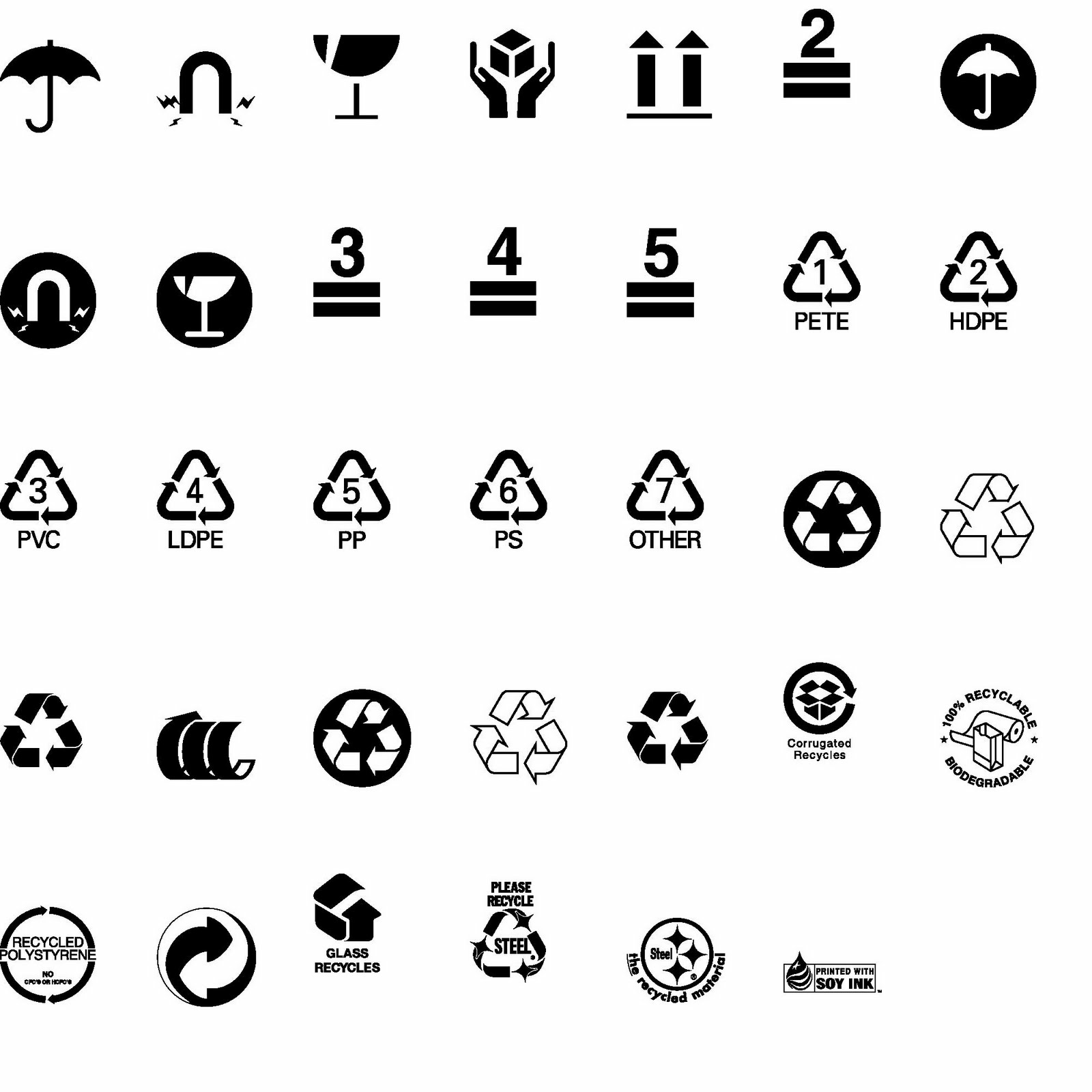 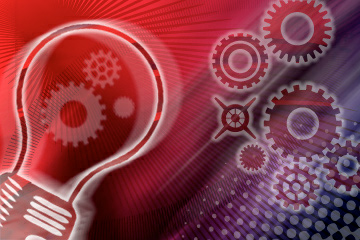 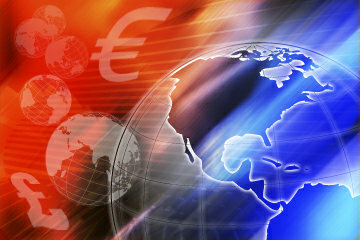 OPORTUNIDADES - ACUERDOS COMERCIALES
FUNDAMENTO LEGAL
Acuerdo Unión Europea - CAN
Parámetros OMC.
Artículo 24 del GATT
Artículo 5 AGCS
Artículo 134 Constitución
Código Orgánico Producción, Comercio e Inversiones COPCI
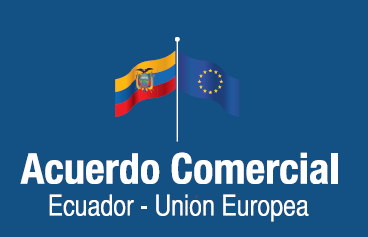 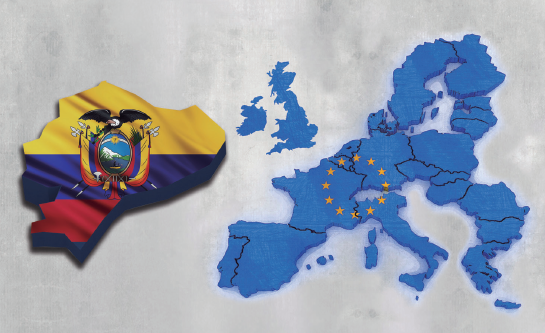 NEGOCIACIÓN DEL ACUERDO
Ronda I 13 Enero 2014 Bruselas, Ecuador señala temas sensibles.
Ronda II 21 Marzo 2014 Malta, propiedad intelectual y compras públicas
Ronda III 9 Junio 2014 Bruselas, se cerraron negociaciones de temas sensibles.
Ronda IV 7 Julio 2014, varias ciudades de Europa y Ecuador, procedimiento para materializar el Acuerdo
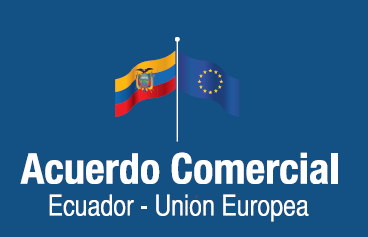 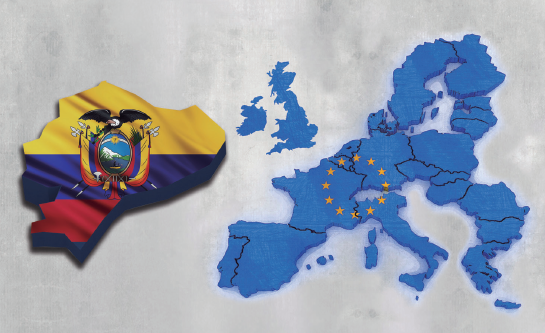 CONTENIDO ACUERDO MULTIPARTES
Acceso de bienes agrícolas.
Arancel 0% a toda la oferta ecuatoriana de bienes manufacturados  (artesanías).
Acceso de bienes industriales, pesca y acuacultura desde la Unión Europea.
Propiedad Intelectual, convenios multilaterales y OMC.
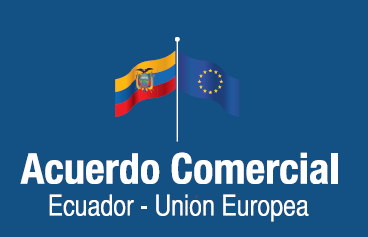 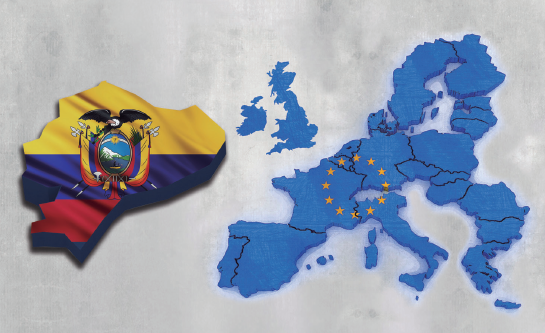 ARTESANÍAS DE OTAVALO
Artesanía => contribución manual es el componente más importante del producto. 
Sistema Armonizado de Designación y Codificación de Mercancías, 
Capítulo 61. Prendas y complementos (accesorios), de vestir, de punto.
Capítulo 62. Prendas y complementos de vestir, excepto los de punto.
Capítulo 63. Los demás artículos textiles confeccionados; juegos; prendería y trapos.
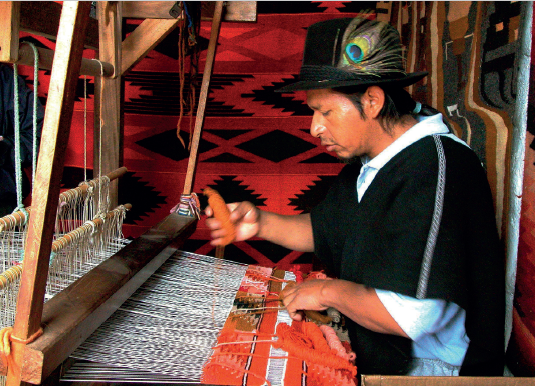 METODOLOGÍA
ESTUDIO CUANTITATIVO
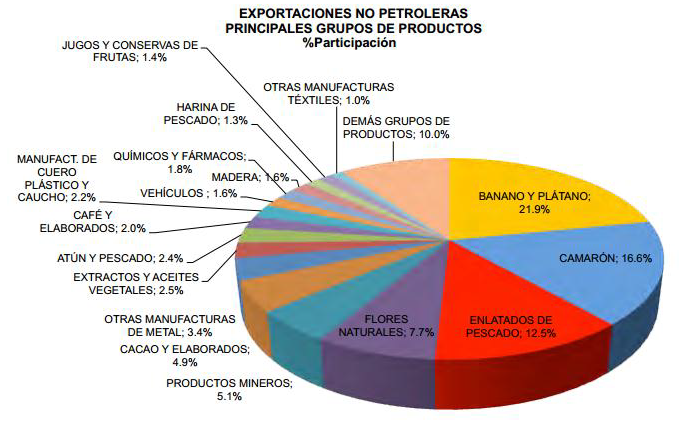 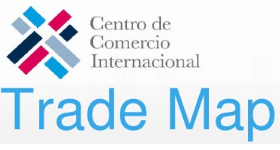 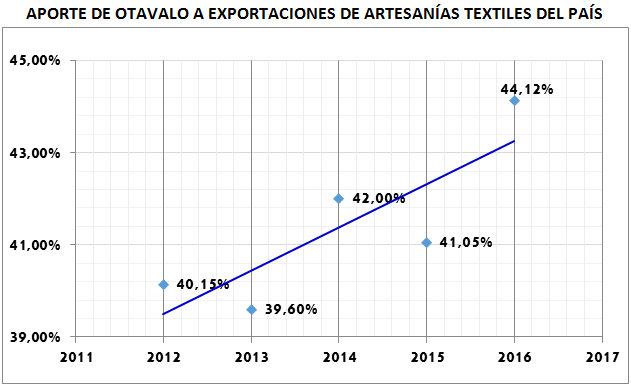 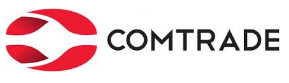 ESTADÍSTICAS CAPÍTULOS 61, 62 Y 63
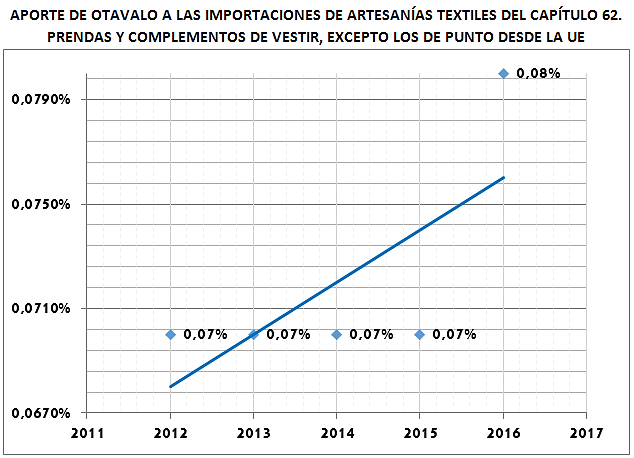 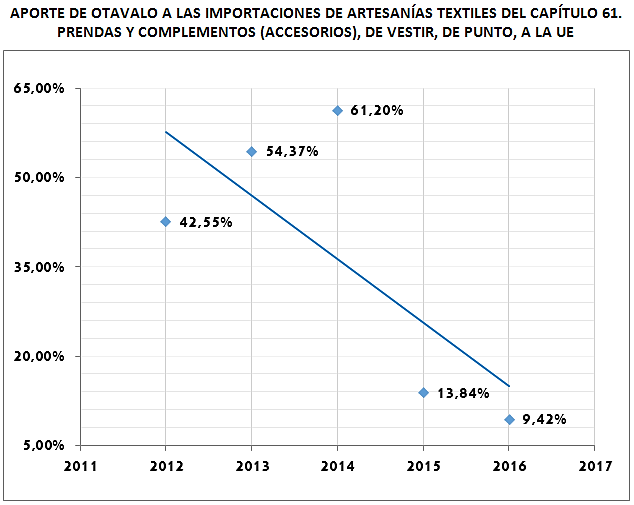 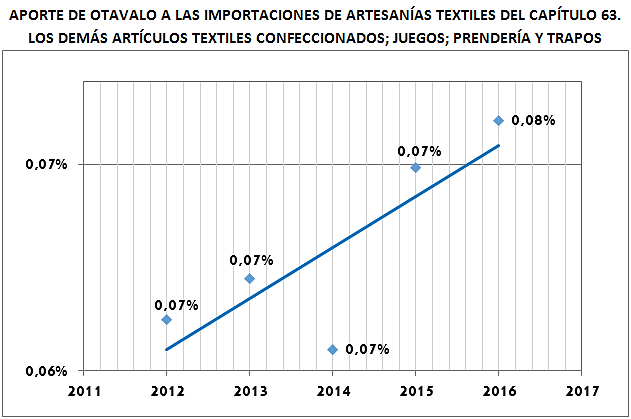 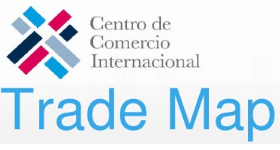 Desde 2013, Europa mediante Acuerdo ACP (África, Asia, Caribe y Pacífico) dio apertura comercial a países como Vietnam, Nepal, India, que ofertan artesanías textiles que compiten directamente con las de Otavalo-
CRECIMIENTO COMPARADO OTAVALO Y EL RESTO DEL PAÍS
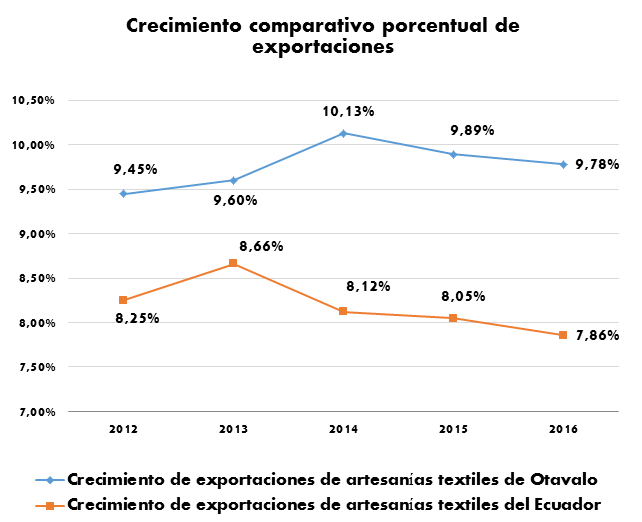 Sector artesanal textil de Otavalo creció anualmente en promedio 19,29% más que el sector artesanal textil del resto del país.
ENCUESTAS
Sector => experiencia alta.
32,92% de las microempresas artesanales textiles de Otavalo exporta, 12,50% no y no tiene interés en hacerlo. 
Valor exportado => 120.379,75 dólares al año.
Sector crece 11,55% anual.
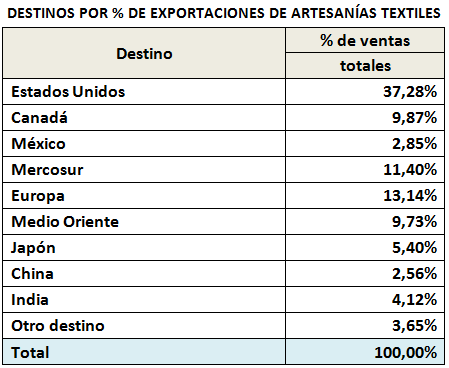 ENCUESTAS
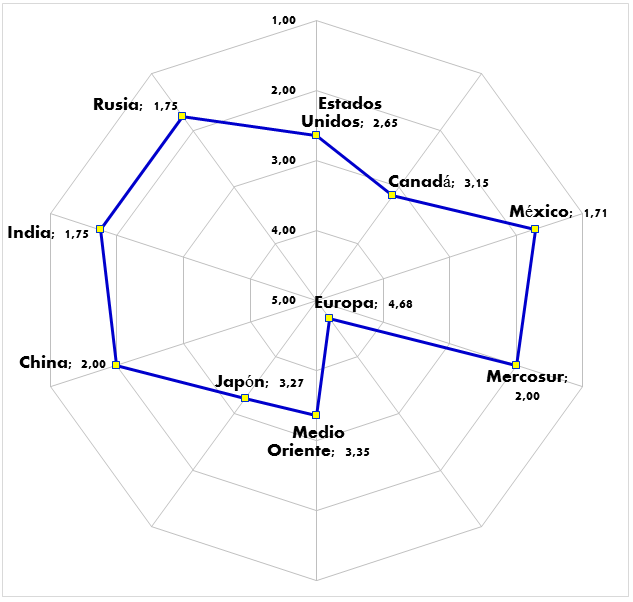 Canales varían conforme la plaza de destino. 
Canal indirecto por intermediarios. 
Calidad => 11,67% BPM, 4,58% Sello INEN; 71,25% no y si tiene interés en implementar y 12,50% no.
TLC VS ACUERDO COMERCIAL
ACUERDOS COMERCIALES => COMPLEMENTARIEDAD, NO COMPETENCIA, MINIMIZA ASIMETRÍAS.
TLC => LIBERALIZACIÓN DE ARANCELES, NO CONSIDERA ASIMETRÍAS
TLC COLOMBIA – USA => FINES 2014 => DÉFICIT DE US $ 6.293 MILLONES EN LA BALANZA COMERCIAL DE COLOMBIA.
ACUERDO COMERCIAL COLOMBIA - UE => 2014 COLOMBIA SUPERÁVIT EN BALANZA COMERCIAL = 2.119,60 MILLONES €. 
EXPORTACIONES DE ARTESANÍAS TEXTILES CRECIERON 25%
ANÁLISIS CUALITATIVO
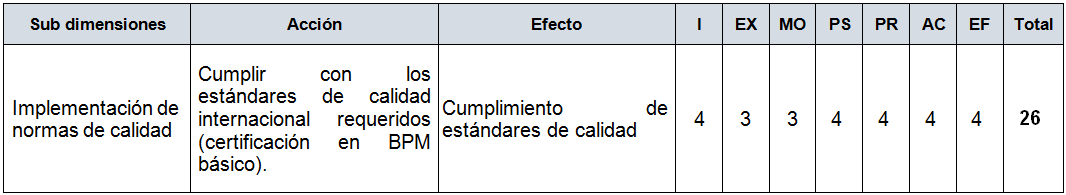 Impacto y efecto son altos, porque el beneficio es muy importante y facilita el ingreso al mercado de la UE, la extensión es regional, el momento es medio pues no se presenta inmediatamente, se requiere de un proceso y aprendizaje; la  persistencia y periodicidad son altas porque serán permanentes; es acumulativa pues impulsa una mejora constante.
Informalidad.
Microempresas que producen con BPM o Sello INEN => exportan a Europa.
Mercado europeo exige calidad, estandarización => paga precio alto.
Microempresas artesanales textiles de Otavalo mayor incremento en exportaciones que las demás microempresas artesanales textiles del país entre 2012 y 2016.
Capítulo 61. => tendencia decreciente por la competencia de otros países; Capítulo 62. tendencia creciente baja; Capítulo 63. tendencia creciente.
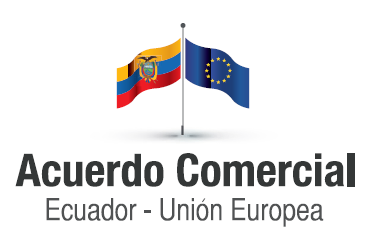 Acceso con arancel 0% a toda la oferta de bienes manufacturados ecuatorianos => artesanías.
Propiedad intelectual => elaboración artesanal.
Acumulación de origen => nutrirse de materia prima que no tiene en su país, para elaborar un producto y exportarlo.
Aumento de hasta 15% en las exportaciones no petroleras.
Mercado europeo: exige eficiencia, calidad, estandarización de tamaño y presentación.
ALINEAR ESTRATEGIAS HACIA
Impulsar certificaciones de calidad y origen.
Cumplir normas europeas de estandarización de tallas y tamaños.
Diseñar  etiquetas que solicita la norma europea referencial.
Ajustar diseños a los gustos y moda del mercado europeo.
Diseñar marcas propias.
Capacitar.
Incentivar modelos asociativos y colaborativos.
Gracias por su atención